04
Evaluación de la calidad en el uso de las PDR de antígenos del SARS-CoV-2
Declaración de exención de responsabilidades
Plataforma de la OMS de aprendizaje de seguridad sanitaria: Materiales didácticos

Estos materiales didácticos de la OMS son © Organización Mundial de la Salud (OMS) 2022. Reservados todos los derechos.

El uso de estos materiales está sujeto a las condiciones de uso de los materiales didácticos de la plataforma de aprendizaje de seguridad sanitaria de la OMS que usted aceptó al descargarlos y que pueden consultarse [en inglés] en la plataforma de aprendizaje de seguridad sanitaria en: https://extranet.who.int/hslp.  
 
Si usted adapta, modifica, traduce o cambia de cualquier otra manera el contenido de estos materiales, no debe dar a entender que la OMS respalda en modo alguno esas modificaciones ni puede usar el nombre o el logo de la OMS en dichos materiales modificados.  

Además, sírvase informar a la OMS de cualquier modificación de estos materiales que usted utilice públicamente, para fines de registro y desarrollo continuo, enviando un mensaje de correo electrónico a ihrhrt@who.int.
2
Taller de capacitación sobre pruebas diagnósticas rápidas de antígenos del SARS-CoV-2 (v3.0) | Evaluación de la calidad en el uso de las PDR de antígenos del SARS-CoV-2
Objetivos de aprendizaje
Al final de este módulo, usted podrá: 
describir qué es la evaluación de la calidad y por qué es importante; 
explicar los tipos de resultados inexactos y sus consecuencias; 
indicar los errores frecuentes que se cometen antes de la prueba, al realizar la prueba y después de la prueba, y saber cómo evitarlos.
3
Taller de capacitación sobre pruebas diagnósticas rápidas de antígenos del SARS-CoV-2 (v3.0) | Evaluación de la calidad en el uso de las PDR de antígenos del SARS-CoV-2
¿Qué es una prueba de calidad y por qué es importante?
La realización de PDR de antígenos del SARS-CoV-2 es crucial para el manejo correcto de los pacientes.
Una prueba de calidad es exacta y fiable, y presenta oportunamente sus resultados.
Como profesionales de la salud que realizan las PDR de antígenos del SARS-CoV-2, ustedes son fundamentales para ampliar a mayor escala la realización de las pruebas de la COVID-19 en su país y salvar vidas.
Tienen la responsabilidad de velar por la calidad de las pruebas que realizan al evitar que se cometan errores.
4
Taller de capacitación sobre pruebas diagnósticas rápidas de antígenos del SARS-CoV-2 (v3.0) | Evaluación de la calidad en el uso de las PDR de antígenos del SARS-CoV-2
¿Cuándo se producen errores en la realización de las pruebas?
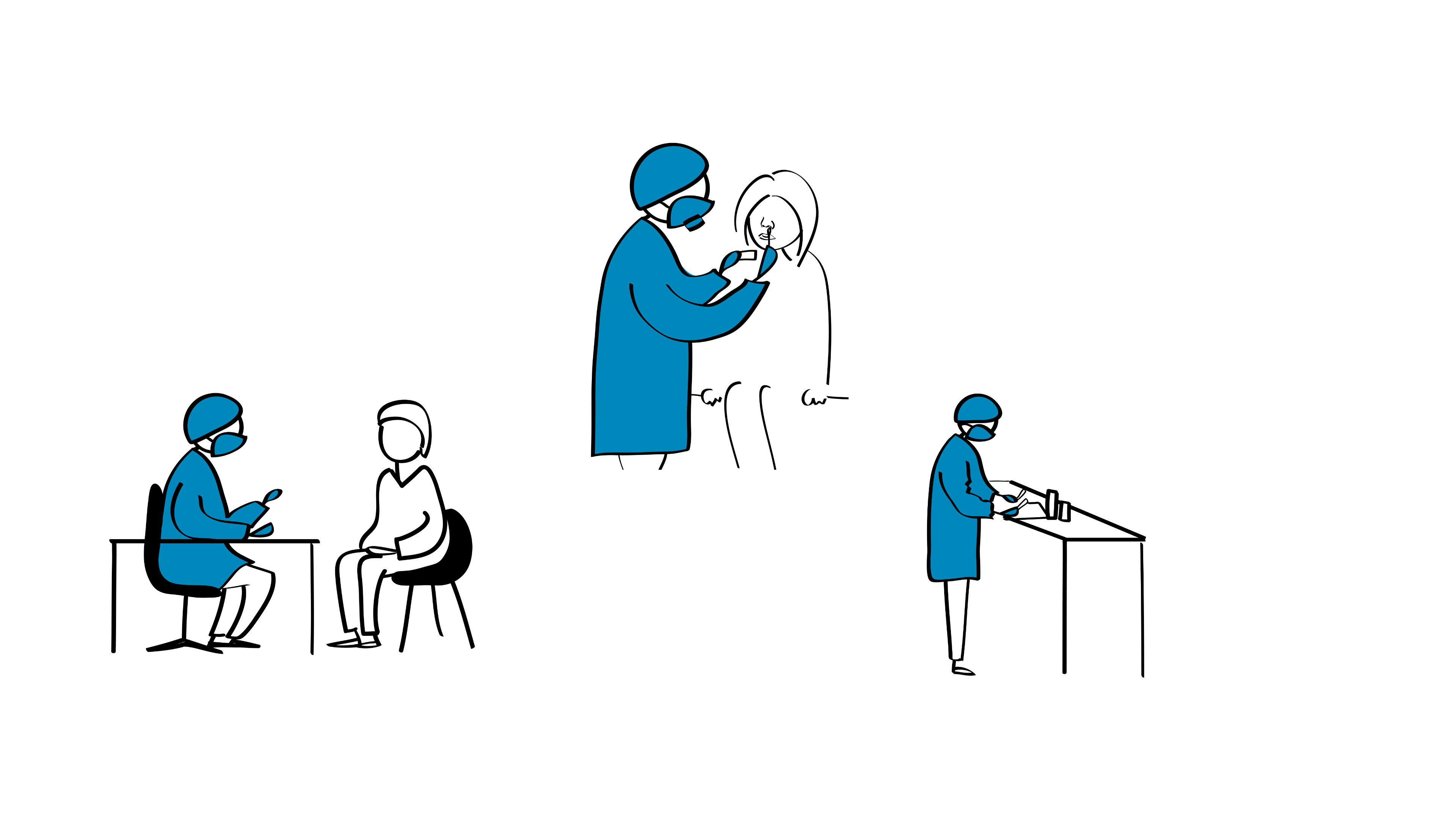 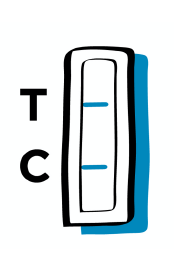 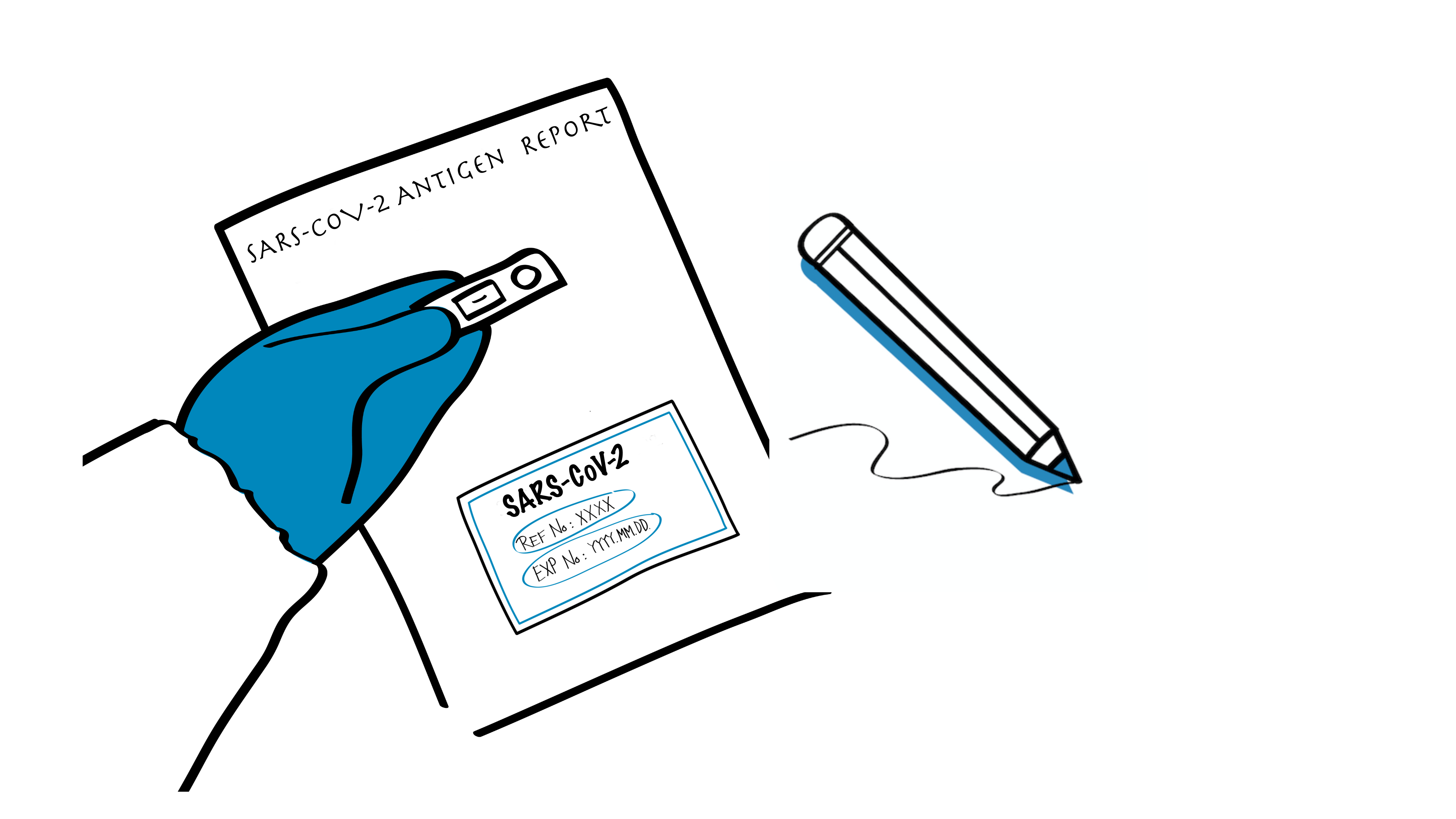 En todas las etapas del proceso de realización de las pruebas.
5
Taller de capacitación sobre pruebas diagnósticas rápidas de antígenos del SARS-CoV-2 (v3.0) | Evaluación de la calidad en el uso de las PDR de antígenos del SARS-CoV-2
Resultados inexactos
Los resultados inexactos pueden dar lugar a lo siguiente:

que una persona sin infección por el SARS-CoV-2 sea clasificada como paciente con COVID-19 (resultado positivo falso)
					o bien
que una persona con infección por el SARS-CoV-2 sea clasificada como persona sin COVID-19 (resultado negativo falso).

Los resultados no válidos obligan a obtener una muestra adicional. Si la persona no regresa al centro de salud, puede no producirse un posible diagnóstico de COVID-19.
6
Taller de capacitación sobre pruebas diagnósticas rápidas de antígenos del SARS-CoV-2 (v3.0) | Evaluación de la calidad en el uso de las PDR de antígenos del SARS-CoV-2
Consecuencias de los resultados inexactos
Los resultados positivos falsos clasifican incorrectamente a una persona no infectada como infectada por el SARS-CoV-2. Las consecuencias son de cuarentena innecesaria, estigmatización, desasosiego psicológico y uso innecesario de los recursos limitados existentes para la localización de contactos.

Los resultados negativos falsos hacen que no sean detectadas las personas infectadas. Por consiguiente, es posible que no se las aísle y puedan infectar a otras personas. Además, es posible que pacientes con un cuadro moderada o grave no reciban la asistencia apropiada para la COVID-19.
7
Taller de capacitación sobre pruebas diagnósticas rápidas de antígenos del SARS-CoV-2 (v3.0) | Evaluación de la calidad en el uso de las PDR de antígenos del SARS-CoV-2
¿Por qué se obtienen resultados inexactos?
No están claras las responsabilidades individuales. 
No hay procedimientos por escrito. 
No se siguen los procedimientos por escrito. 
La capacitación no se realiza o no se termina. 
No se hacen verificaciones de posibles errores de transcripción (registro incorrecto de los resultados). 
Los kits de prueba no se han conservado adecuadamente. 
La naturaleza intrínseca de la propia prueba (es decir, sensibilidad y especificidad).
8
Taller de capacitación sobre pruebas diagnósticas rápidas de antígenos del SARS-CoV-2 (v3.0) | Evaluación de la calidad en el uso de las PDR de antígenos del SARS-CoV-2
Errores previos a la prueba y forma de evitarlos
9
Taller de capacitación sobre pruebas diagnósticas rápidas de antígenos del SARS-CoV-2 (v3.0) | Evaluación de la calidad en el uso de las PDR de antígenos del SARS-CoV-2
Errores durante la realización de la prueba y forma de evitarlos
10
Taller de capacitación sobre pruebas diagnósticas rápidas de antígenos del SARS-CoV-2 (v3.0) | Evaluación de la calidad en el uso de las PDR de antígenos del SARS-CoV-2
Errores posteriores a la prueba y forma de evitarlos
11
Taller de capacitación sobre pruebas diagnósticas rápidas de antígenos del SARS-CoV-2 (v3.0) | Evaluación de la calidad en el uso de las PDR de antígenos del SARS-CoV-2
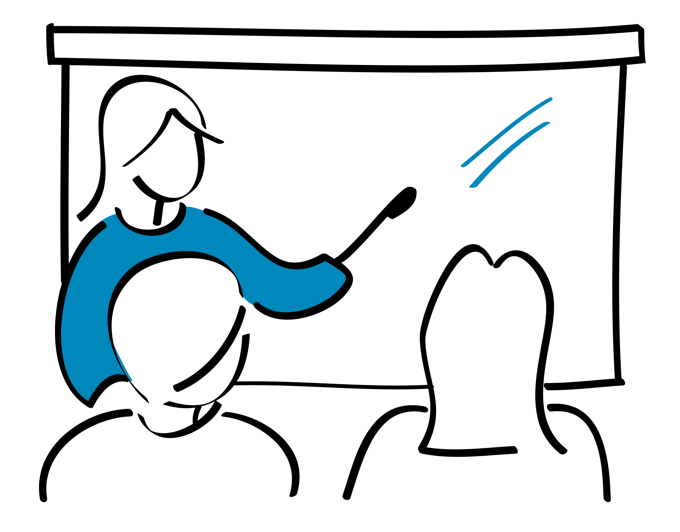 Puntos clave
Pueden producirse errores en todas las etapas del proceso de realización de las pruebas. 

Los resultados inexactos pueden dar lugar a lo siguiente: 
que una persona sin infección por el SARS-CoV-2 sea clasificada como paciente con COVID-19 (resultado positivo falso) 
			o bien 
que una persona con infección por el SARS-CoV-2 sea clasificada como persona sin COVID-19 (resultado negativo falso). 

Ustedes tienen la responsabilidad de velar por la calidad de las pruebas que realizan al evitar que se cometan errores.
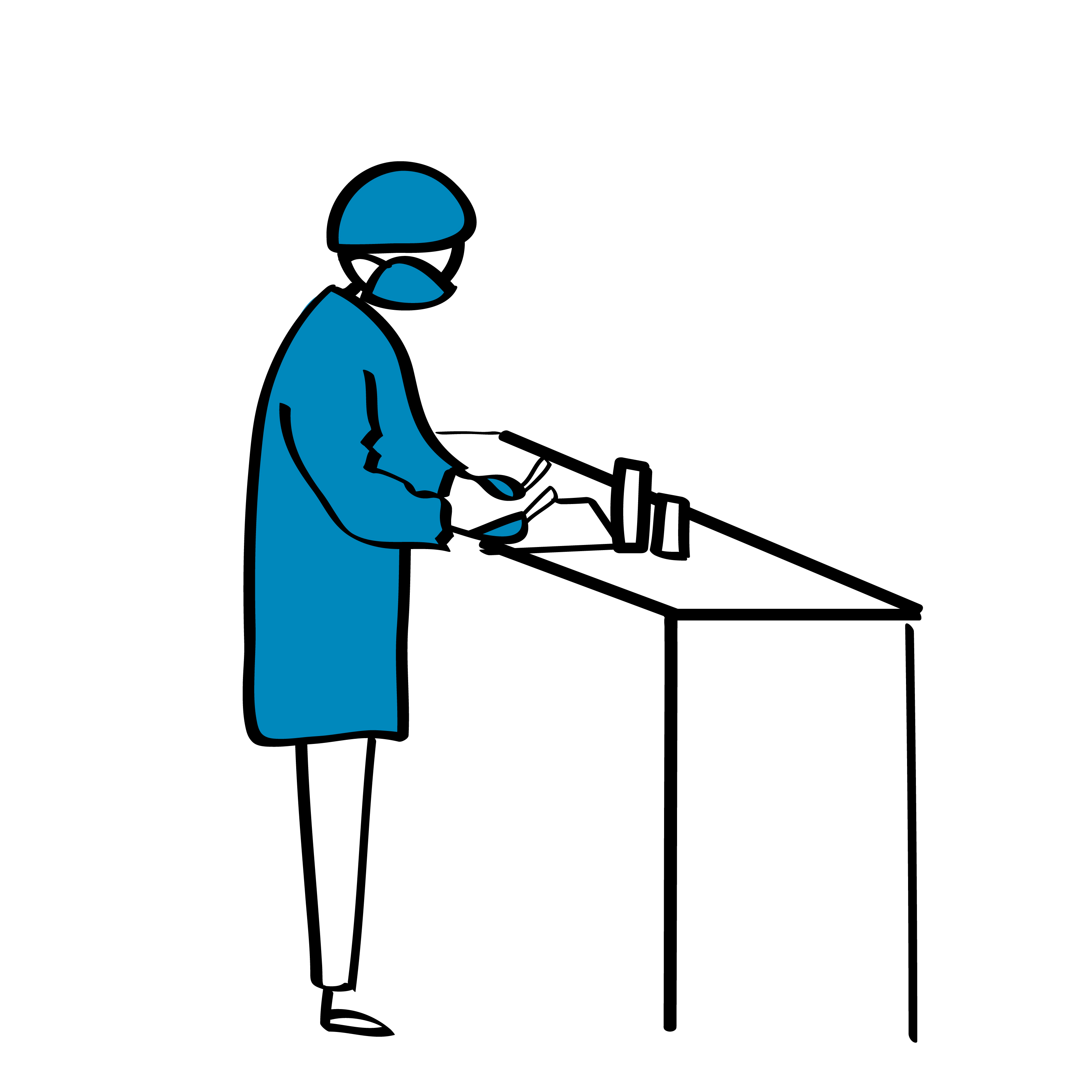 Taller de capacitación sobre pruebas diagnósticas rápidas de antígenos del SARS-CoV-2 (v3.0) | Evaluación de la calidad en el uso de las PDR de antígenos del SARS-CoV-2
12
¿Alguna pregunta?
13